LOS  MECANISMOS DE  PARTICIPACIÓN  CIUDADANA
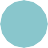 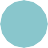 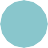 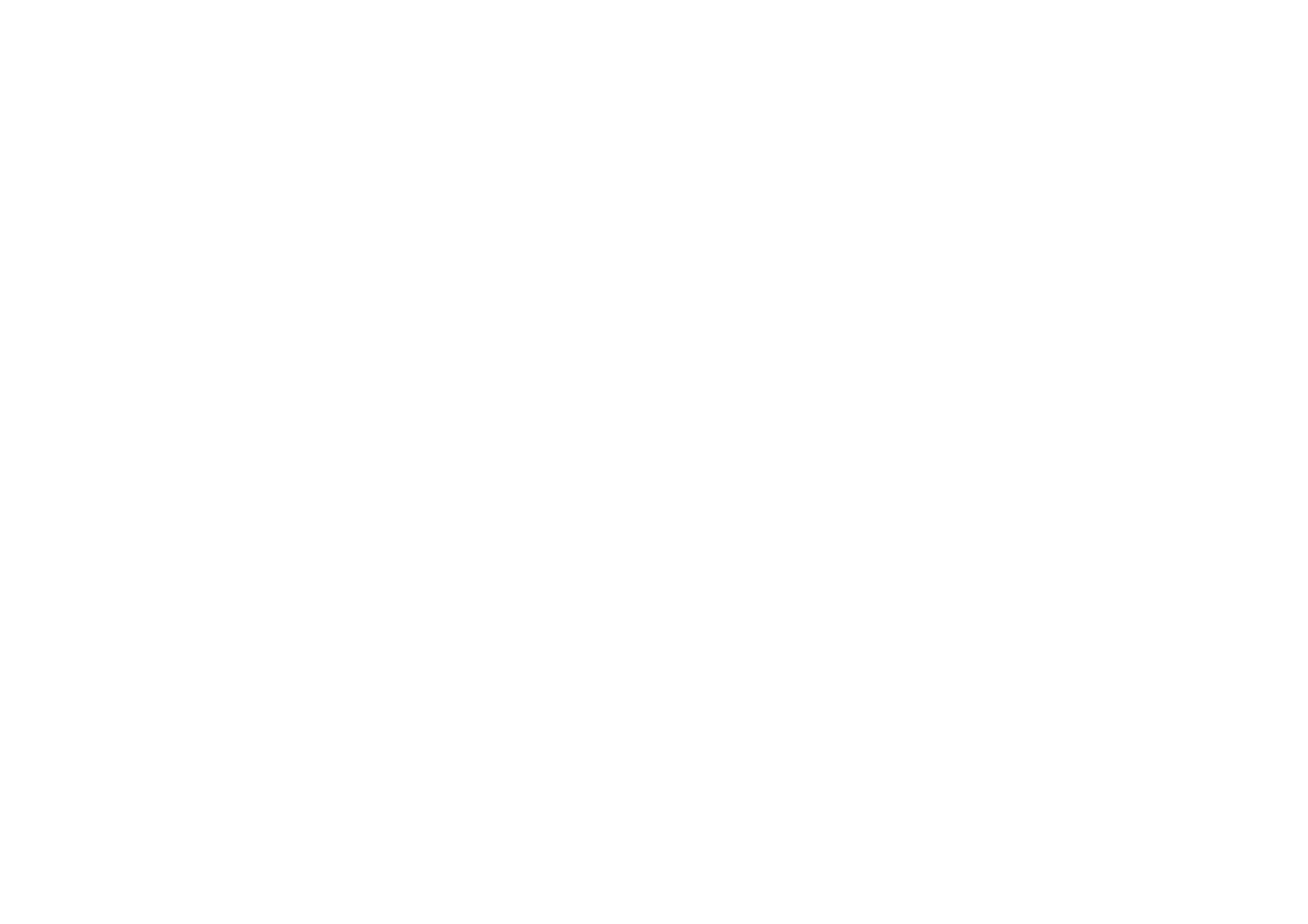 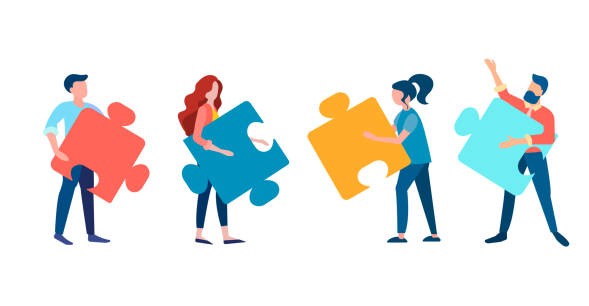 TIPOS DE MECANISMOS
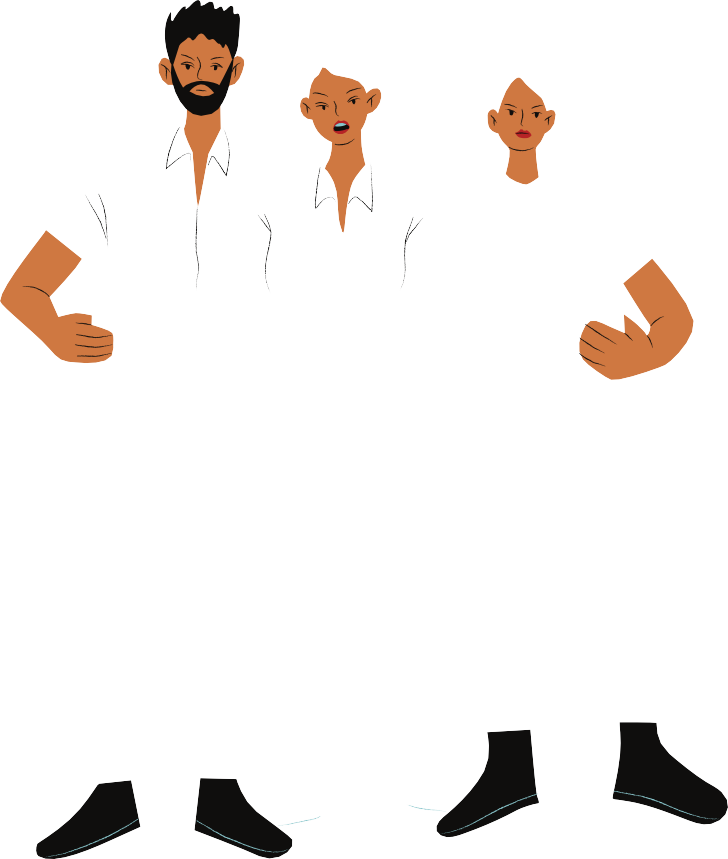 Mecanismos de  DEMOCRACIA DIRECTA
Mecanismos que por su  naturaleza implican el
Mecanismos de  GOBERNANZA

Mecanismos  enfocados en la
rendición de cuentas y a  una coparticipación entre  gobierno y ciudadanía.
uso del VOTO como  medio de expresión de la
ciudadanía en asuntos  de interés público.
PLEBISCITO
REFERENDUM
RATIFICACIÓN CONSTITUCIONAL  INICIATIVA CIUDADANA
COMPARECENCIA PÚBLICA
PROYECTO SOCIAL  ASAMBLEA POPULAR  AYUNTAMIENTO ABIERTO
COLABORACIÓN POPULAR  PLANEACIÓN PARTICIPATIVA
DIÁLOGO COLABORATIVO  CONTRALORÍA SOCIAL
REVOCACIÓN DE MANDATO  RATIFICACIÓN DE MANDATO
CONSULTA POPULAR  PRESUPUESTO PARTICIPATIVO

Mecanismos de  DEMOCRACIA  IRECTA
Mecanismos de  GOBERNANZA
¿Necesitas ayuda?
En el IEPC Jalisco te proporcionaremos la información que  necesites, resolveremos tus dudas y te acompañaremos  en la activación de algún mecanismo.
No hay mejor manera de acceder a una  democracia representativa que: PARTICIPANDO.